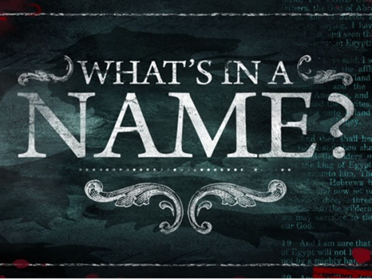 Father
It stresses God’s:
 
Loving Care
Matthew 6:26 - Look at the birds of the air, for they neither sow nor reap nor gather into barns; yet your heavenly Father feeds them. Are you not of more value than they?
Providing 
James 1:17- All generous giving and every perfect gift is from above, coming down from the Father of lights, with whom there is no variation or the slightest hint of change
Discipline
Hebrews 12:5-6  And have you forgotten the encouraging words God spoke to you as his children?  He said, my child, don’t make light of the Lord’s discipline, and don’t give up when he corrects you. For the Lord disciplines those he loves, and he punishes each one he accepts as his child.
A Way to address Him
Matthew 6:9-13 Thus therefore shall you pray: Our Father who art in heaven, hallowed be thy name. Thy kingdom come. Thy will be done on earth as it is in heaven.  Give us this day our daily bread. And forgive us our debts, as we also forgive our debtors. And lead us not into temptation. But deliver us from evil. Amen.
How of you seen God work in your life as your Father?